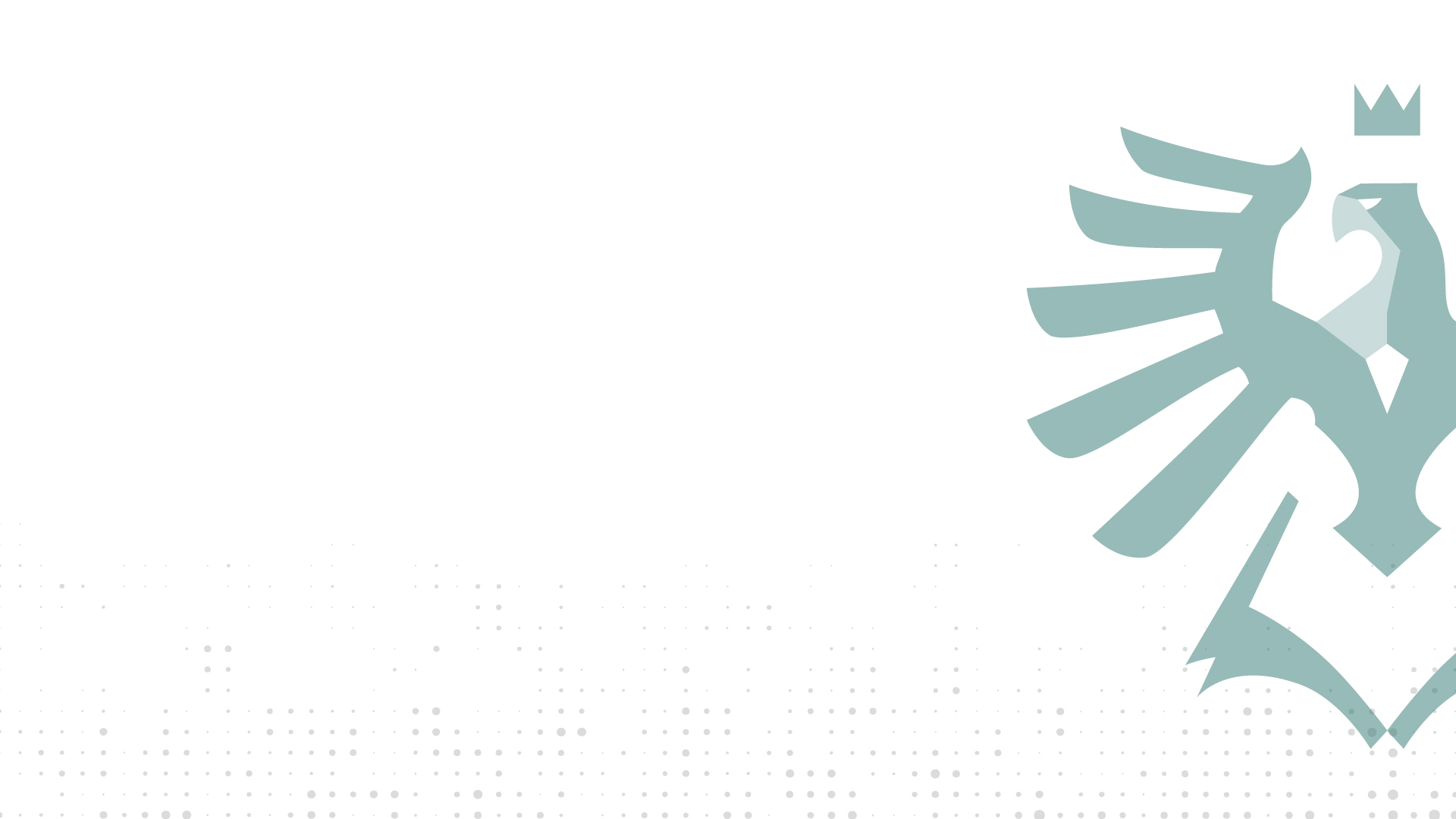 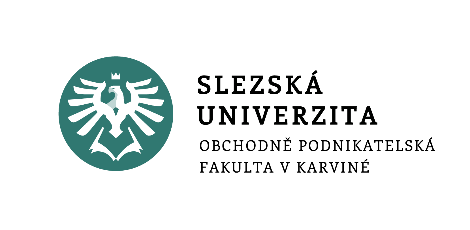 Název prezentace
Volitelný podtitul
prezentace
Jméno Příjmení
Konference nebo místo konání
29. 11. 2023
www.slu.cz
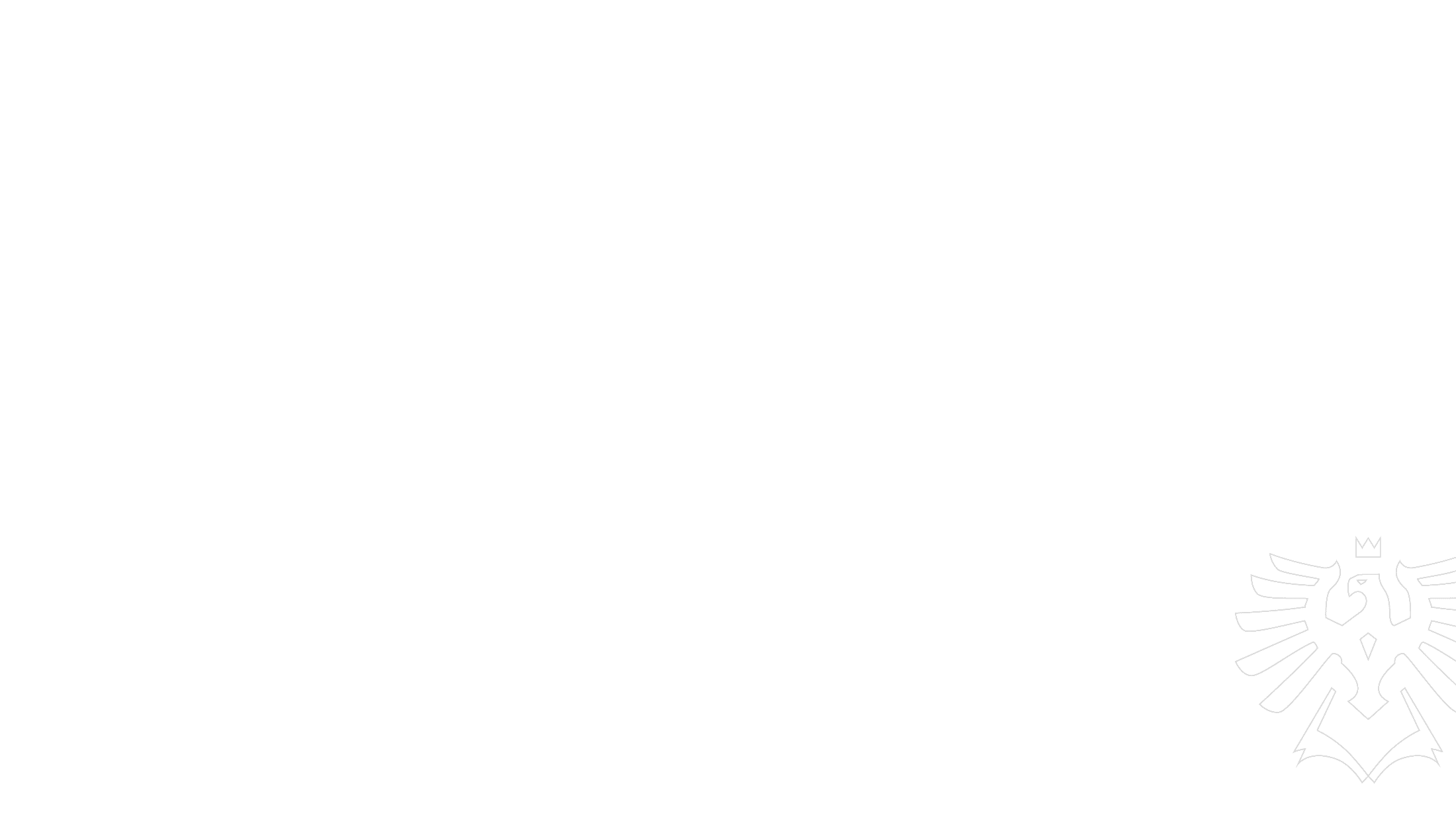 Lorem ipsum dolor sit amet
Lorem ipsum dolor sit amet
Consectetur adipisici elit, sed eiusmod
Ut enim ad minim veniam, quis nostrud 
Quis aute iure reprehenderit in voluptate velit esse cillum dolore eu fugiat nulla pariatur. 
Excepteur sint obcaecat 
Cupiditat non proident, sunt in culpa qui officia deserunt mollit anim id est laborum.
Lorem ipsum dolor sit amet, consectetur adipisici elit, sed eiusmod tempor incidunt ut labore et dolore magna aliqua. Ut enim ad minim veniam, quis nostrud exercitation ullamco laboris nisi ut aliquid ex ea commodi consequat. 
Quis aute iure reprehenderit in voluptate velit esse cillum dolore eu fugiat nulla pariatur.
Slezská univerzita
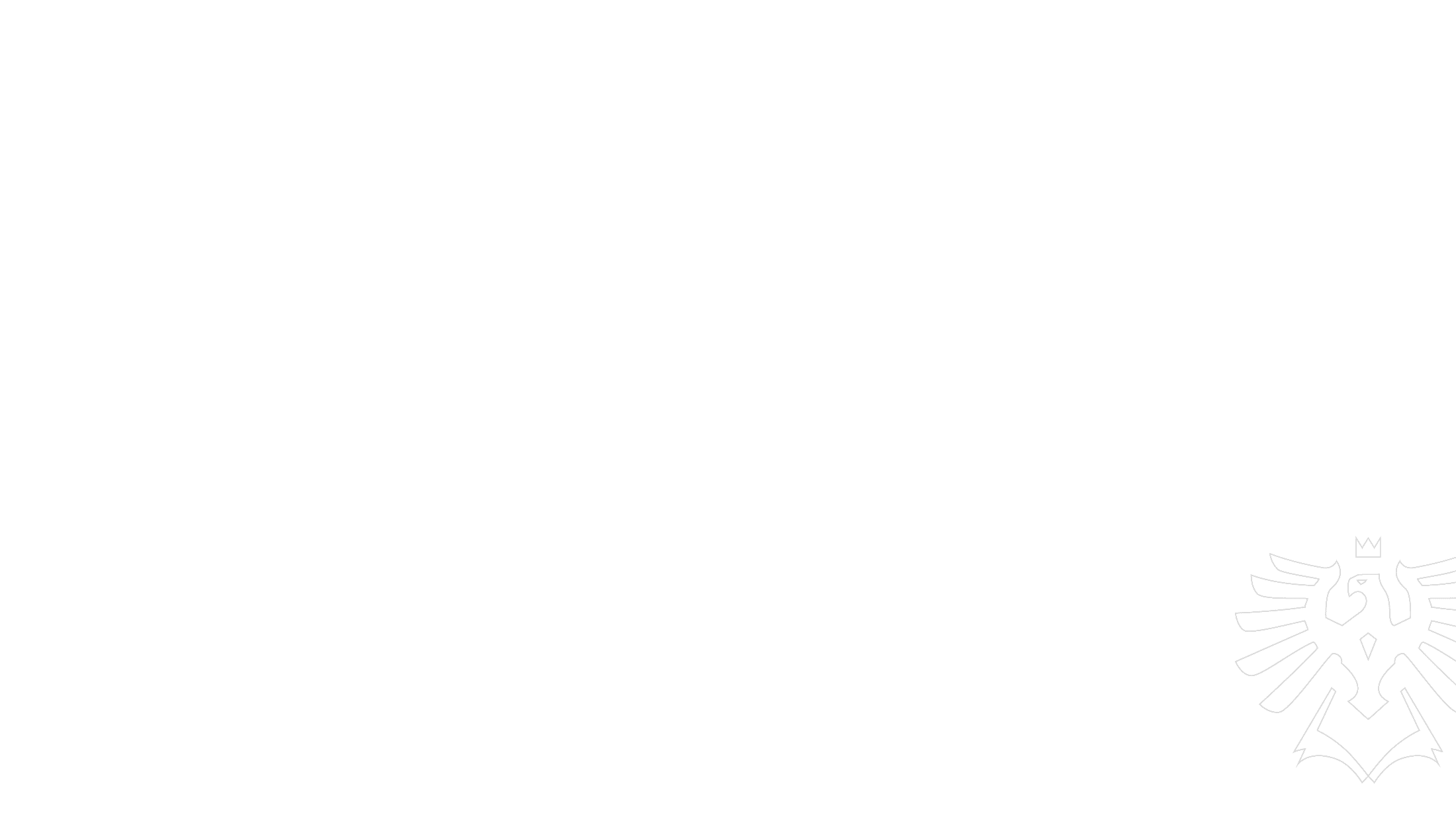 Lorem ipsum dolor sit amet
Lorem ipsum dolor sit amet, consectetur adipisici elit, sed eiusmod tempor incidunt ut labore et dolore magna aliqua. Ut enim ad minim veniam, quis nostrud exercitation ullamco laboris nisi ut aliquid ex ea commodi consequat. 
Quis aute iure reprehenderit in voluptate velit esse cillum dolore eu fugiat nulla pariatur. Excepteur sint obcaecat cupiditat non proident, sunt in culpa qui officia deserunt mollit anim id est laborum.
Lorem ipsum dolor sit amet
Consectetur adipisici elit, sed eiusmod
Quis aute iure reprehenderit in voluptate velit 
Excepteur sint obcaecat 
Cupiditat non proident, sunt in culpa qui officia deserunt laborum.
Slezská univerzita
Lorem ipsum
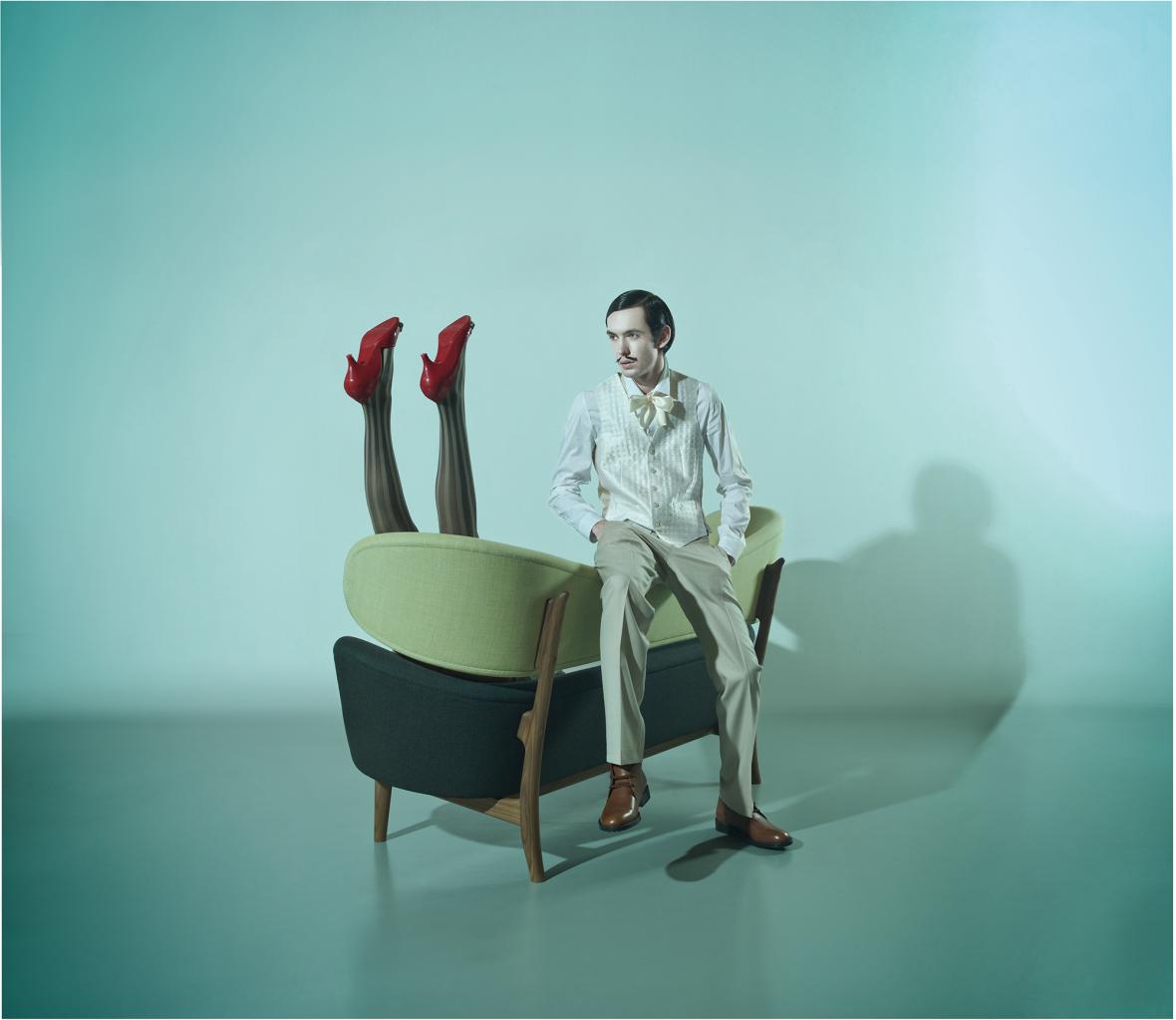 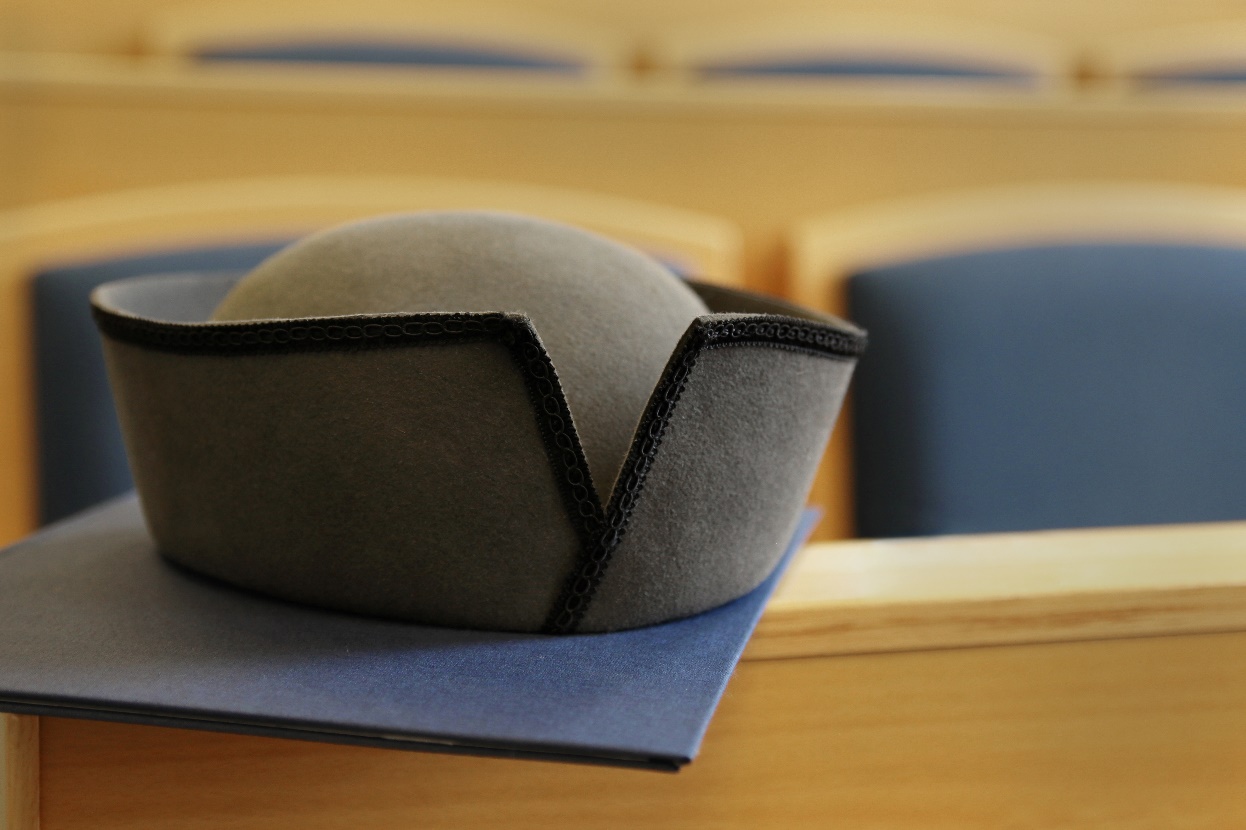 Lorem ipsum dolor sit amet, consectetur adipisici elit, sed eiusmod tempor incidunt ut labore et dolore magna aliqua. Ut enim ad minim veniam, quis nostrud exercitation ullamco laboris nisi ut aliquid ex ea commodi consequat. 
Quis aute iure reprehenderit in voluptate velit esse cillum dolore eu fugiat nulla pariatur. 
Excepteur sint obcaecat cupiditat non proident, sunt in culpa qui officia deserunt mollit anim id est laborum.
Prostor pro doplňující informace, poznámky
Slezská univerzita
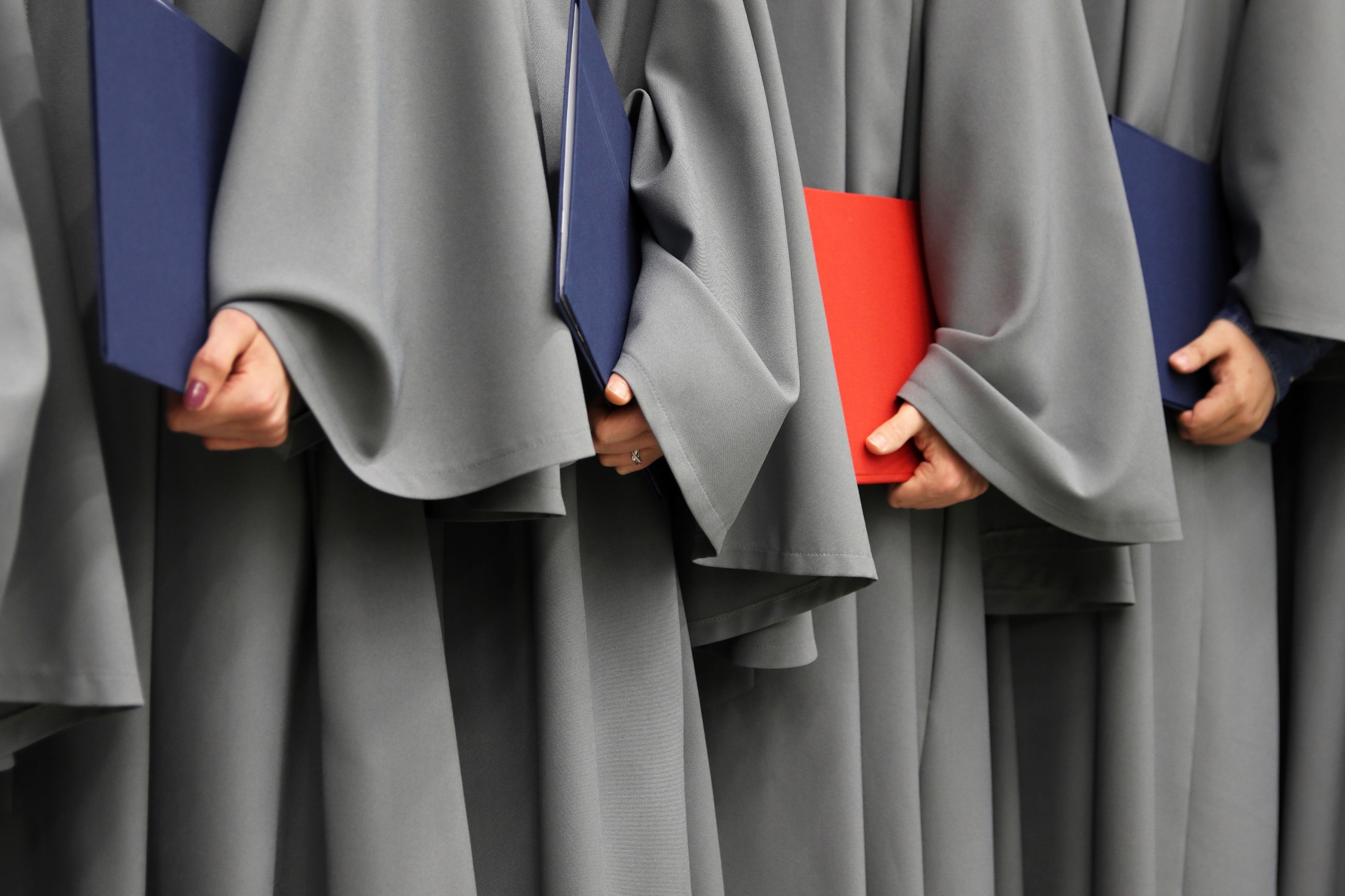 Prostor pro doplňující informace, poznámky
Slezská univerzita
Lorem ipsum dolor sit amet
Lorem ipsum dolor sit amet, consectetur adipisici elit, sed eiusmod tempor incidunt ut labore et dolore magna aliqua. Ut enim ad minim veniam, quis nostrud exercitation ullamco laboris nisi ut aliquid ex ea commodi consequat. 
Quis aute iure reprehenderit in voluptate velit esse cillum dolore eu fugiat nulla pariatur.
Slezská univerzita
Lorem ipsum dolor sit amet
Lorem ipsum dolor sit amet, consectetur adipisici elit, sed eiusmod tempor incidunt ut labore et dolore magna aliqua. Ut enim ad minim veniam, quis nostrud exercitation ullamco laboris nisi ut aliquid ex ea commodi consequat. 
Quis aute iure reprehenderit in voluptate velit esse cillum dolore eu fugiat nulla pariatur.
Slezská univerzita
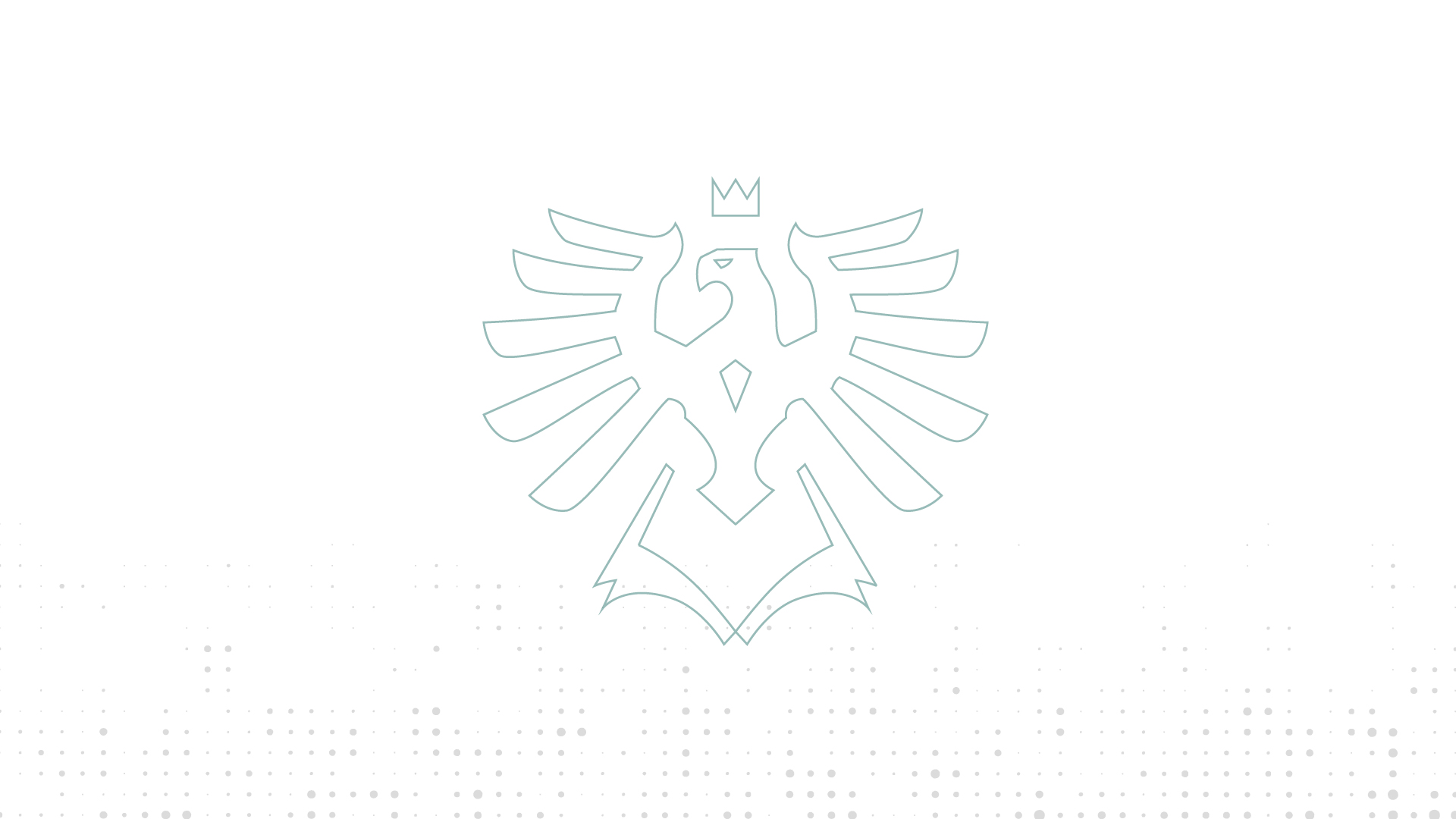 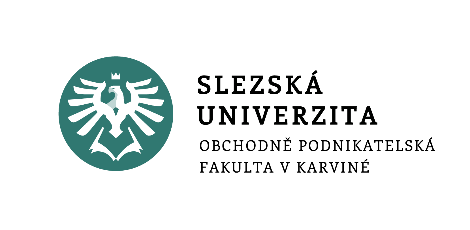 Děkujemeza pozornost
www.slu.cz